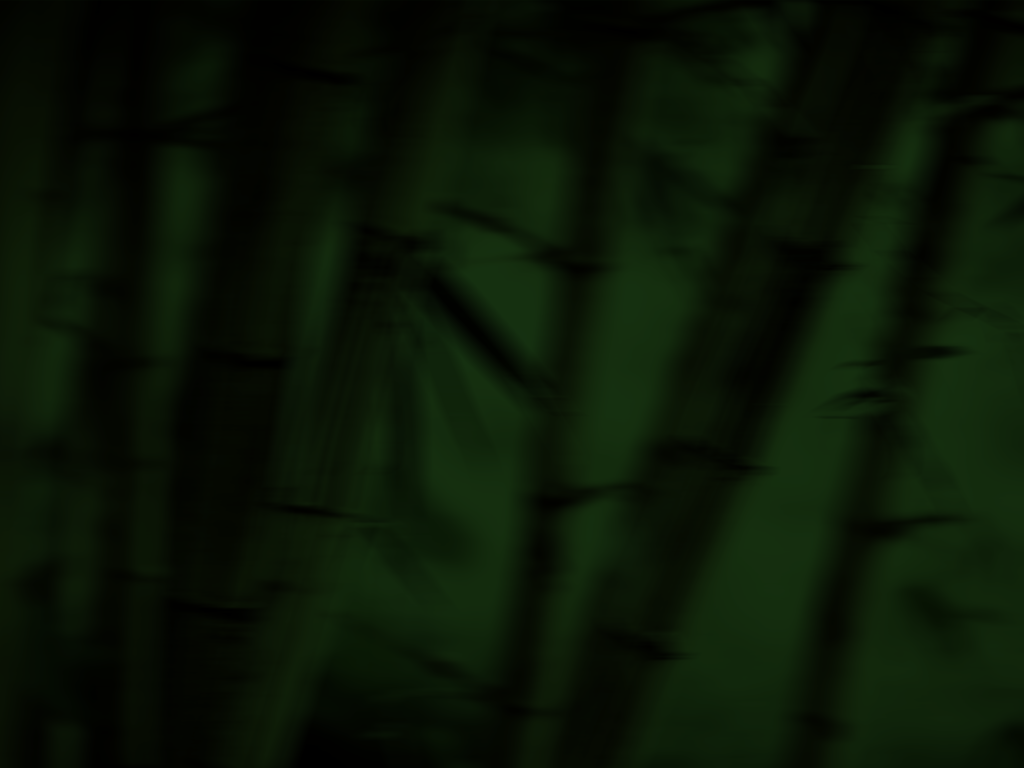 Written Chinese
汉字书写
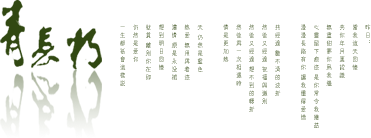 教师：孔丽娜
Lesson Four

The derived strokes—派生笔画
Review--复习
Derived Strokes--派生笔画
To Learn Characters--学写汉字
Homework--作业
Review--复习
Review--复  习
The Vertical Hook
The Curved Hook
The Horizontal Hook
The Slant Hook
The Lying Hook
Review--复  习
找一找  search

妈      婆       认       众      从      学        仔          感         齿       想
Lead-in
才      比      们      弟       么
派生笔画
1.竖提  shùtí   Vertical Rising
A vertical-rising is a vertical stroke with a short rising from the bottom to the right.
比      民      以       很
2.竖折 shùzhé Vertical Turning to the Right
A vertical turning to the right begins with a vertical stroke, then turns to the right at a right angle.
区   出   乐
3.横折钩 héngzhégōu  Horizontal Turning with a Hook
The writing of the horizontal turning with a hook begins with a horizontal stroke written from the left to the right, connected with a vertical and a hook to the left.
门     们    因     习    图
4.竖折折钩       shùzhézhégōu Vertical and Redoubled Turnig
A vertical and redoubled turning begins with a vertical stroke and a turning to the right, and then goes down with an upward hook to the left. It is considered one stroke without being broken anywhere.
弟    马    玛
5.撇折 piězhé Left-falling Turning
A left-falling turning is composed by writing the left-falling stroke with a turning to the right without being broken.
公     么
学写汉字
1.  yǐ  with
    可以  can
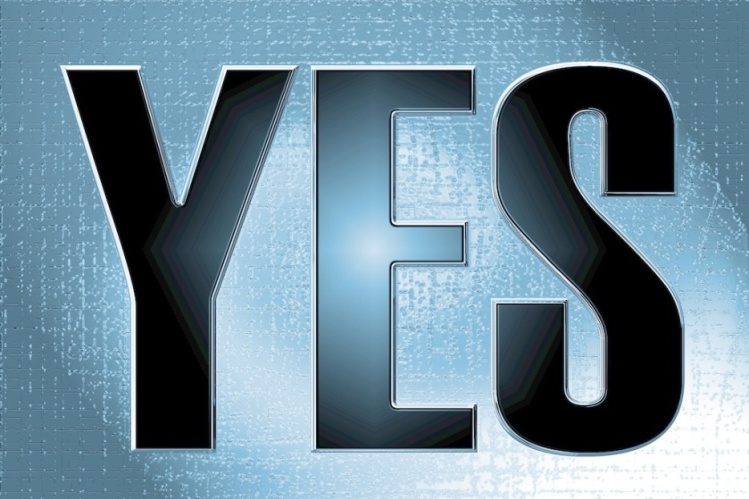 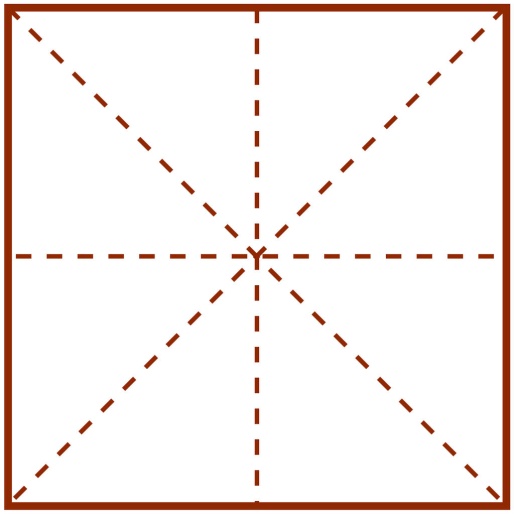 以
2.hěn   very


very good
很好
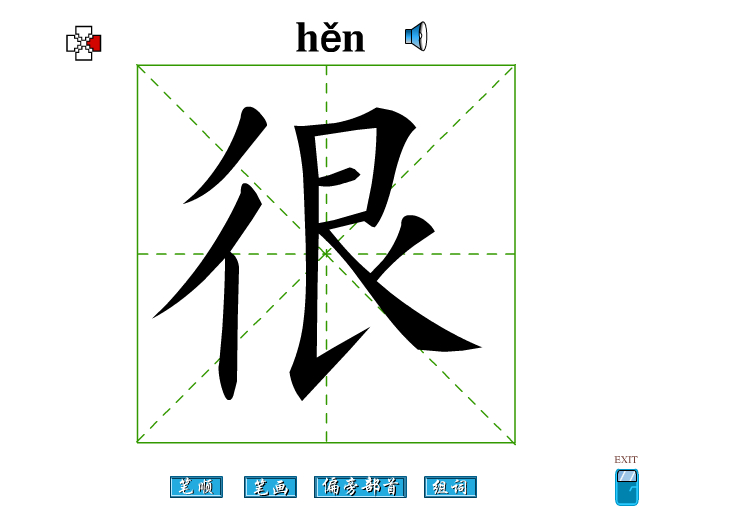 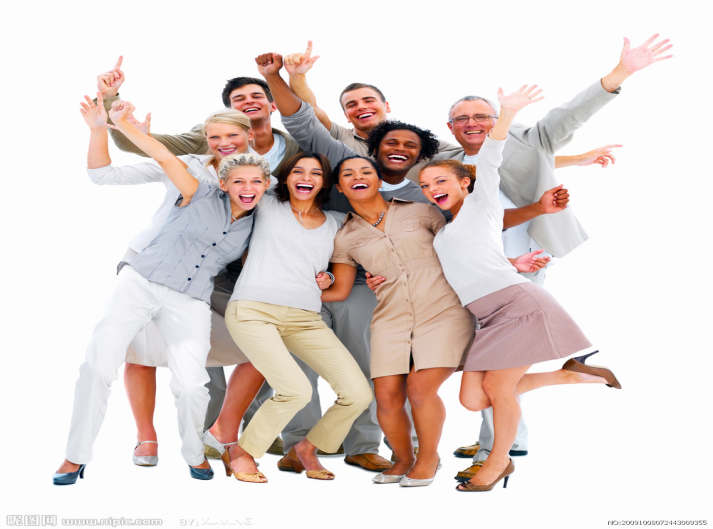 3.lè        happy
   yuè      music
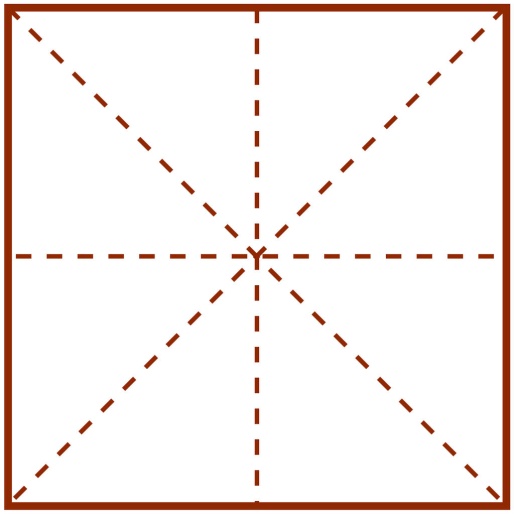 乐
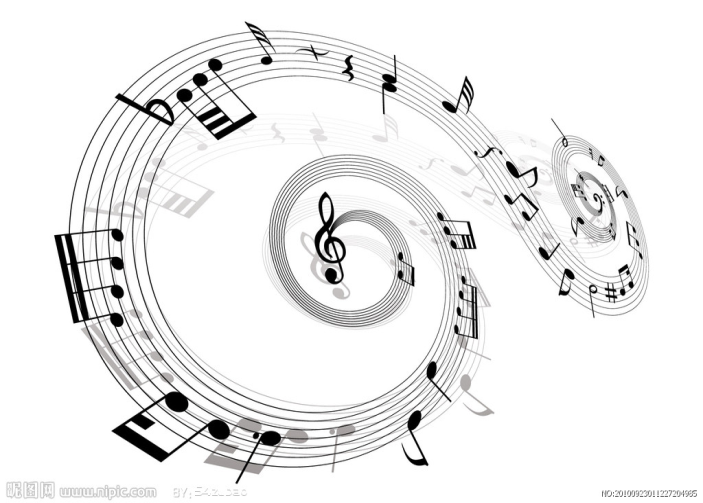 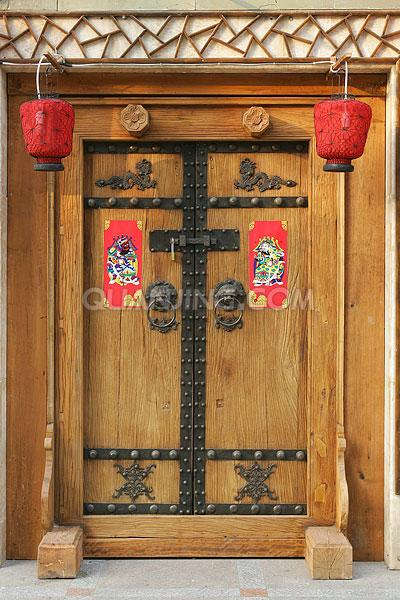 4. mén   door
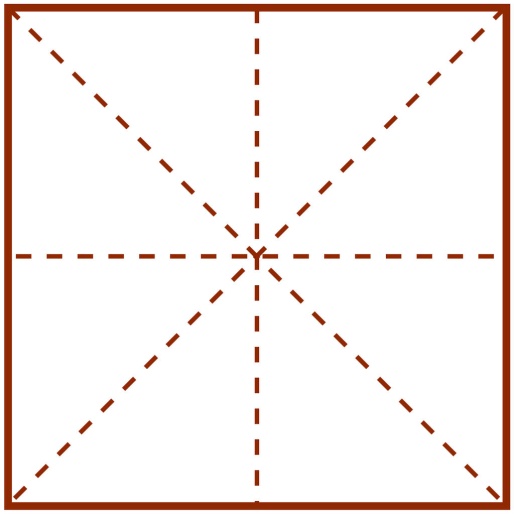 门
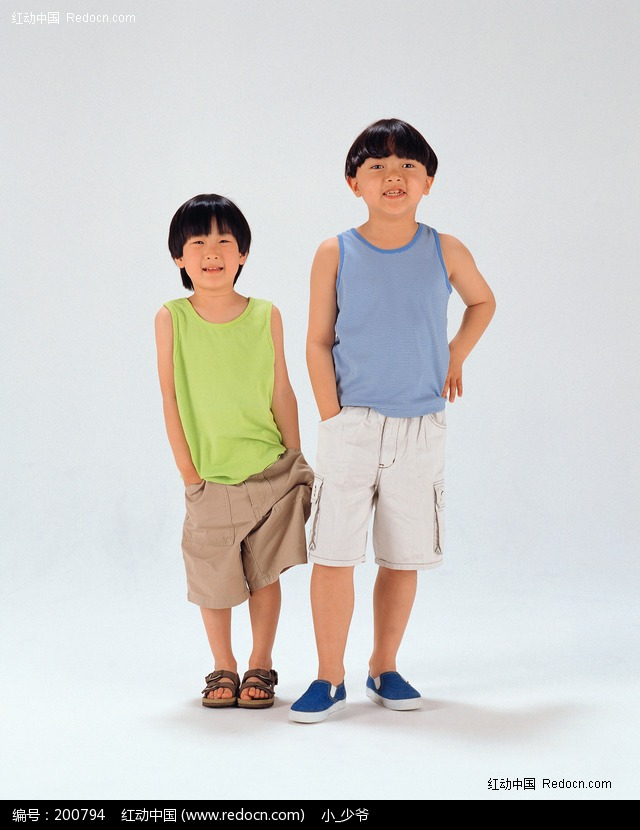 5.dì   younger brother
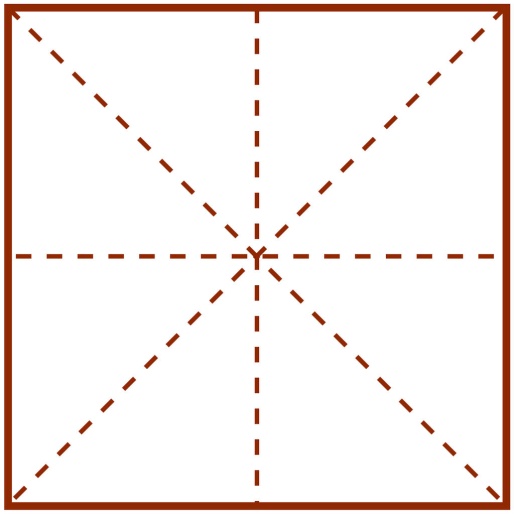 弟
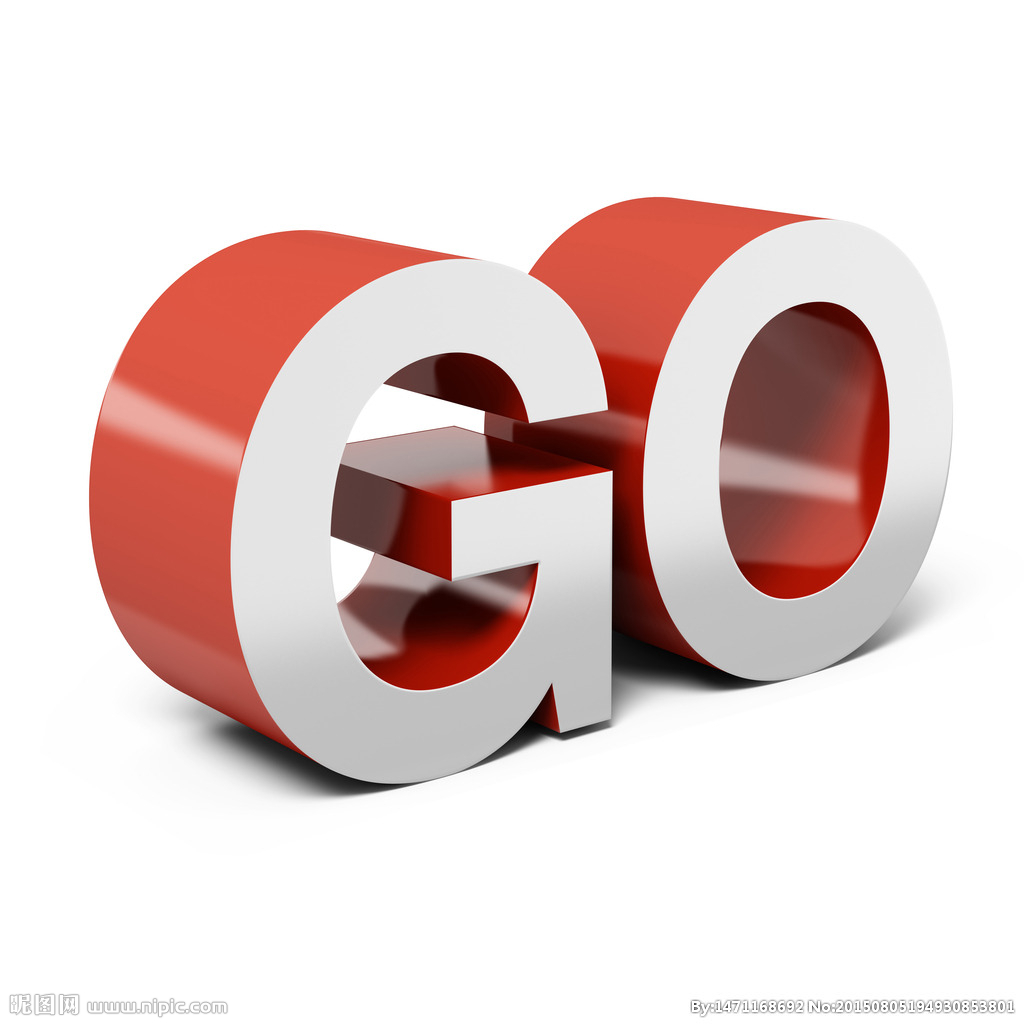 6. qù   go
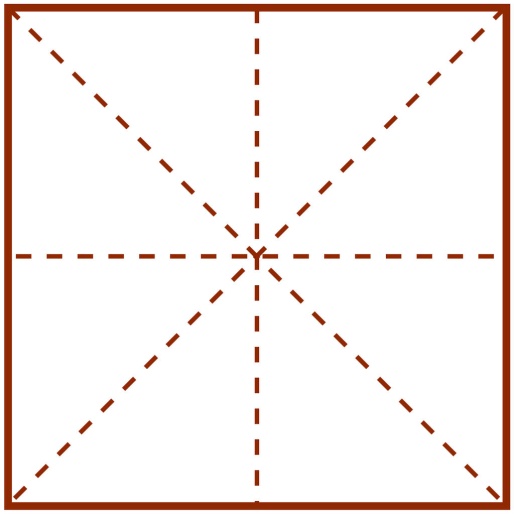 去
Vertical and 
Redoubled Turnig
Horizontal Turning 
with a Hook
复习
Vertical Turning
Vertical Rising
Left-falling Turning
6.横折提 héngzhétí  Horizontal Turning with Rising Stroke
A horizontal turning with rising stroke begins with a very short horizontal stroke, then turns down and rises up to the right. The stroke should be completed without being broken.
语     认     说     讶
7.横撇弯钩 héngpiěwāngōu  Horizontal with a Left Falling and a Curve
As the name implies, a horizontal with a left falling and a curve begins with a very short horizontal stroke that is followed by a left falling and a curve. The whole stroke should be completed without being broken.
那       娜       阳       阴
8.横折折撇 héngzhézhépiě          Horizontal and Redoubled Turning 
                           with a Left Falling
A horizontal and redoubled turning with a left falling can be formed by writting a short horizontal and redoubled turning, and ending with a left falling.
这      进       选      还
9.横折折折钩 héngzhézhézhé gōu   
Horizontal and Redoubled Turning with a Hook to the Left
A horizontal and redoubled turning with a hook to the left begins with a short level stroke, then turns to the lower left, and repeats in the same manner, ends up with a hook to the left. However zigzag it may be, the stroke cannot be broken anywhere.
奶       扔       仍
学写汉字
1.yǔ   language
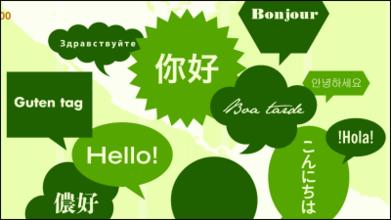 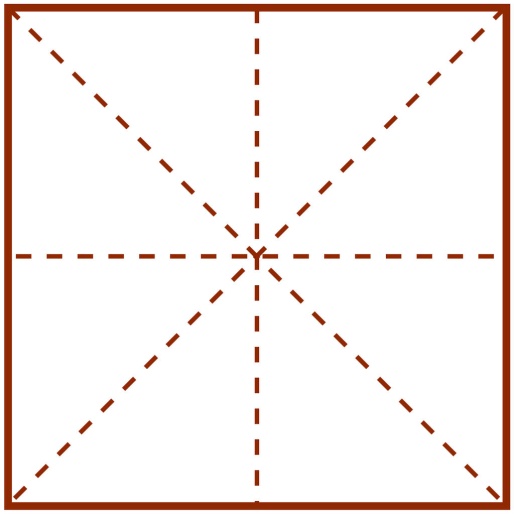 语
2.nà  that
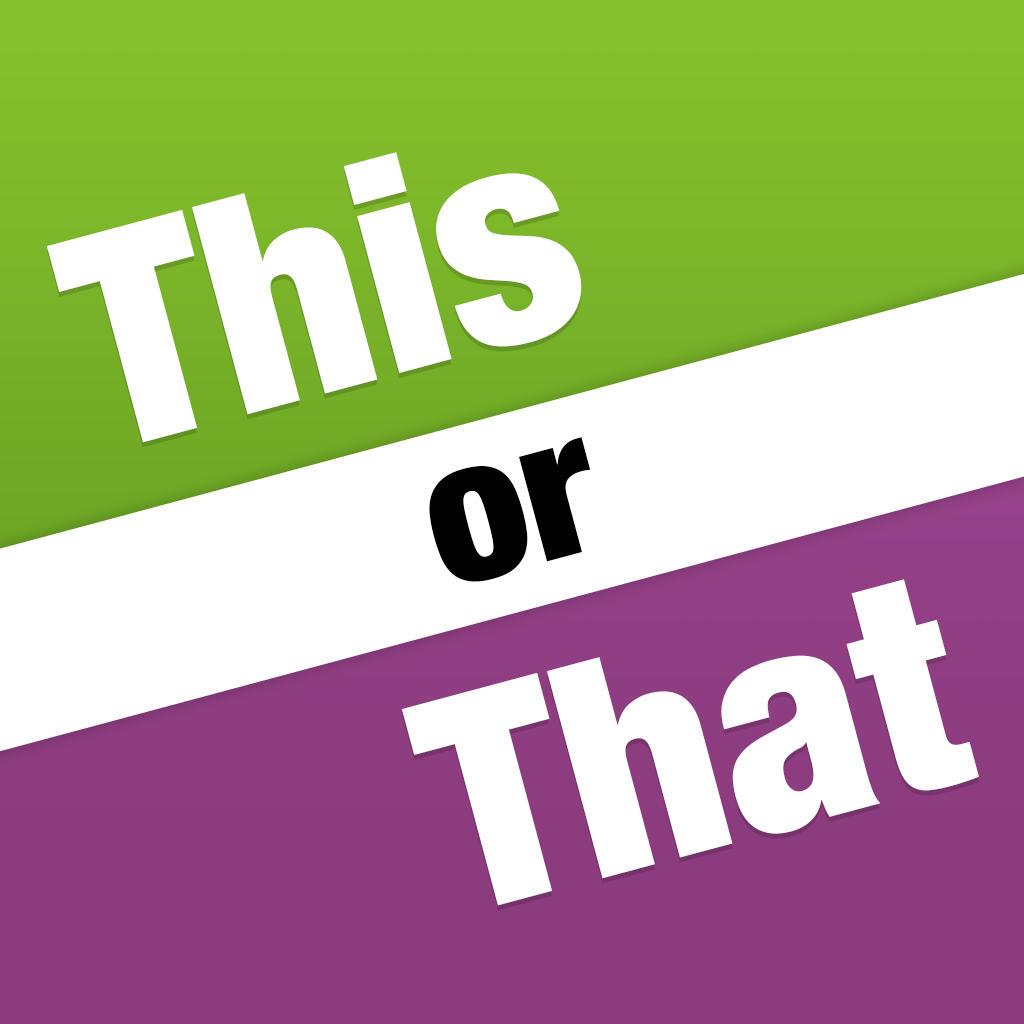 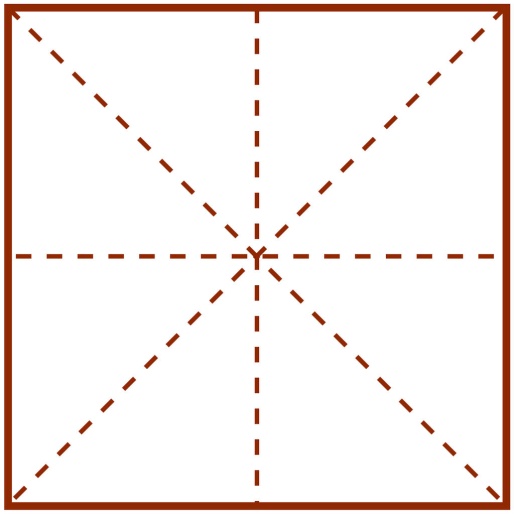 那
3.zhè   this
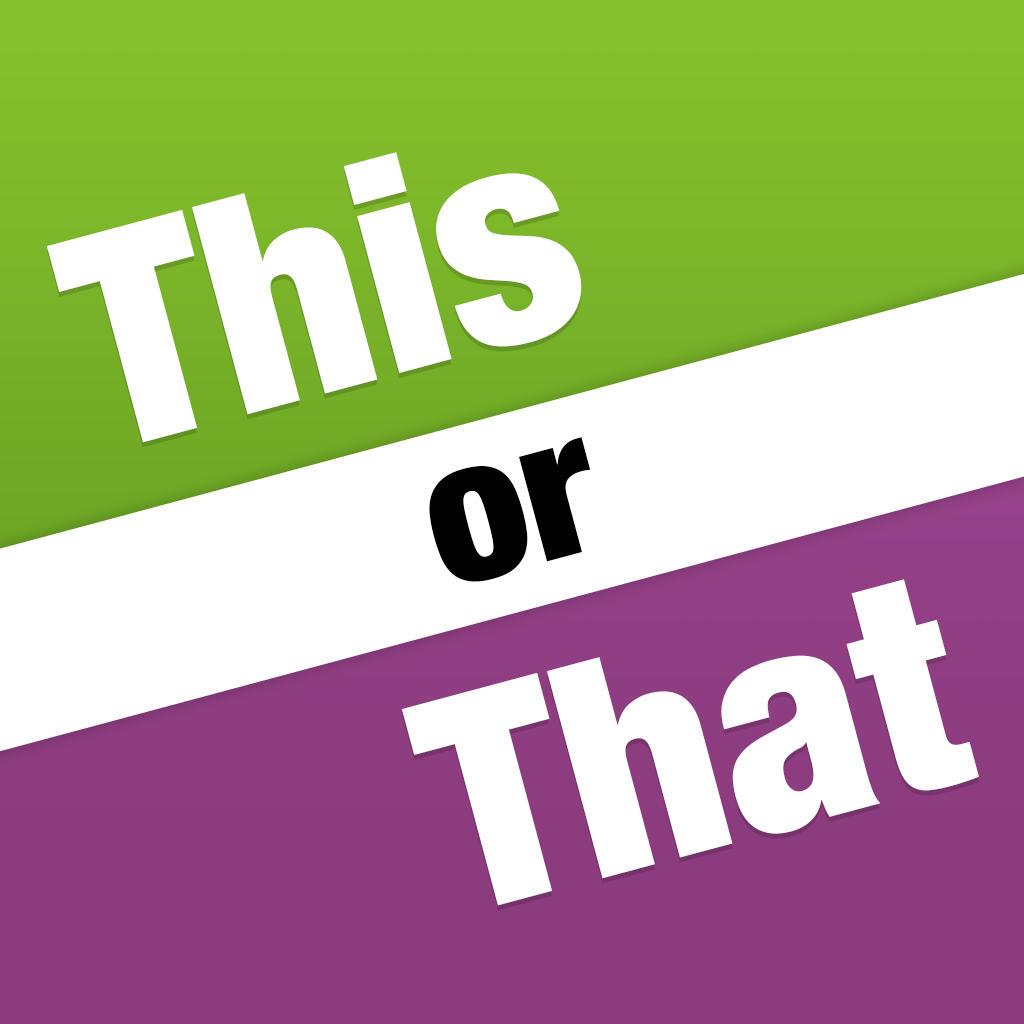 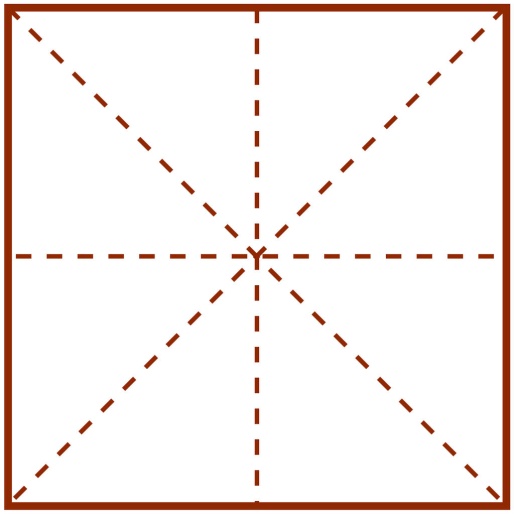 这
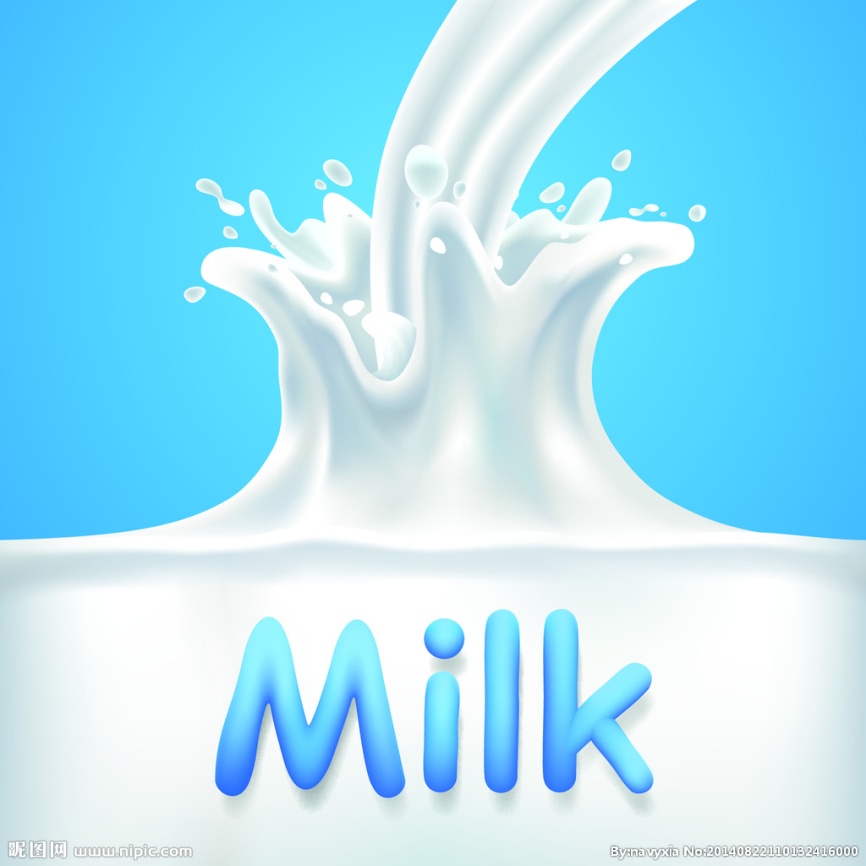 4.nǎi   milk
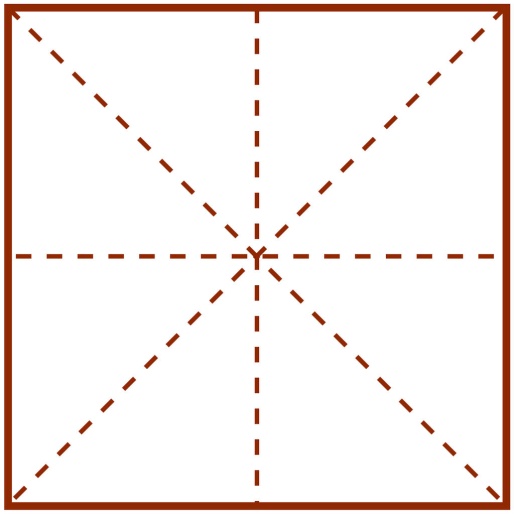 奶
复习
你多才cái多艺yì，是shì个gè多面miàn手shǒu。
大大小小、多多少少，样样yàng都dōu能néng干gàn。
作业
1. 练习本节课所学的笔画
2. 按顺序书写本节课所学的汉字
标题
标题
点击添加文本
点击添加文本
点击添加标题
标题
标题
点击添加文本
点击添加文本
标题
标题
点击添加文本
点击添加文本
点击添加文本
点击添加文本
点击添加标题
点击添加文本
点击添加标题
点击输入文本
添加文本
添加文本
添加文本
添加文本
添加文本
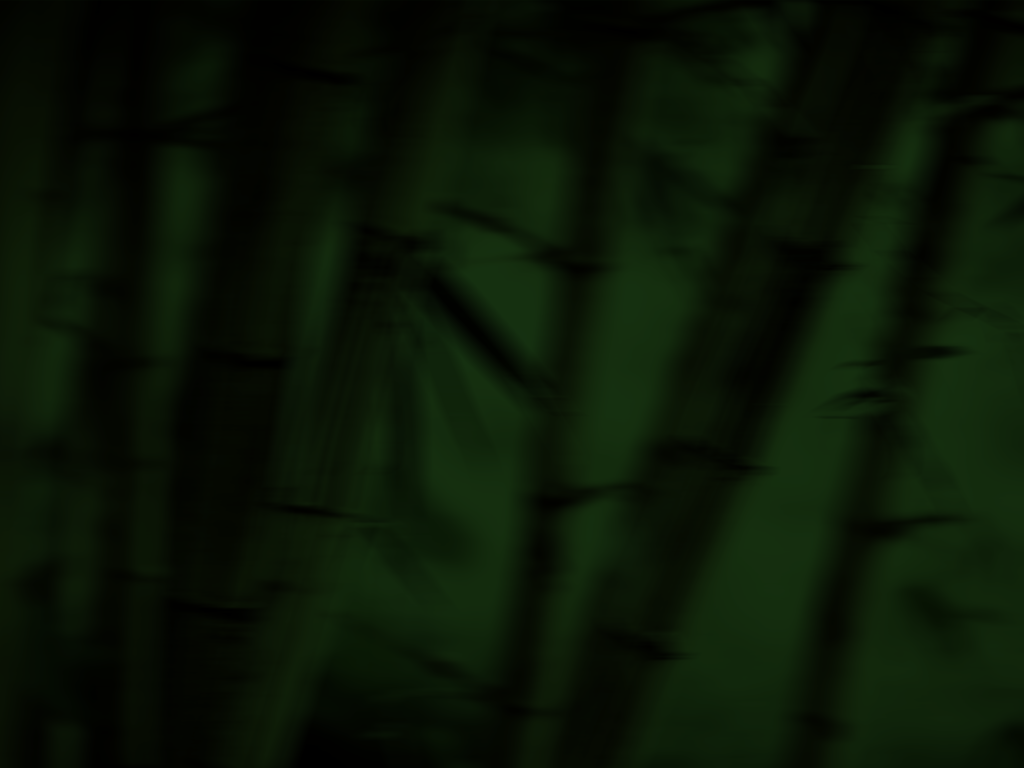 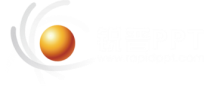 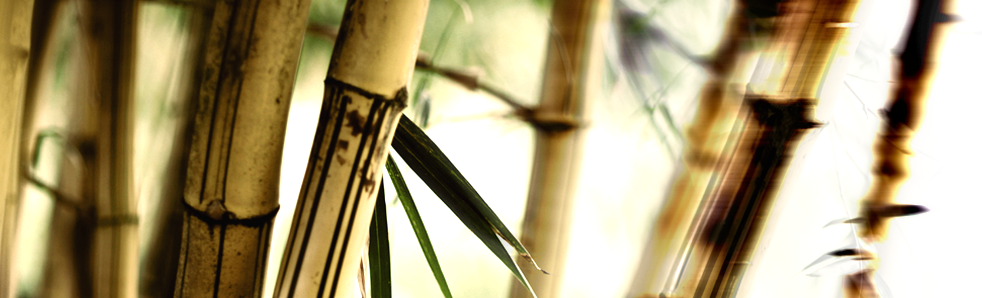 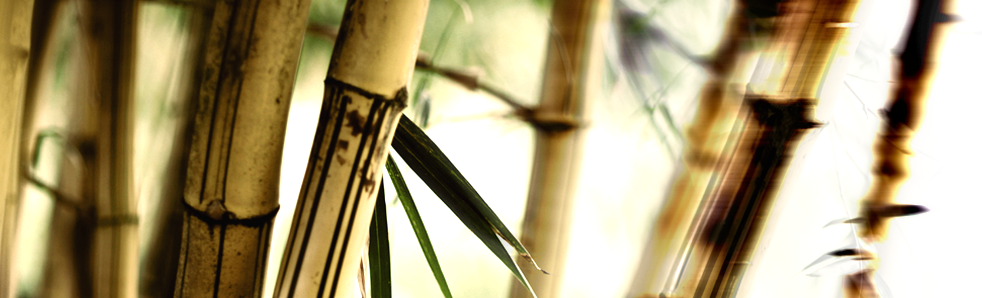 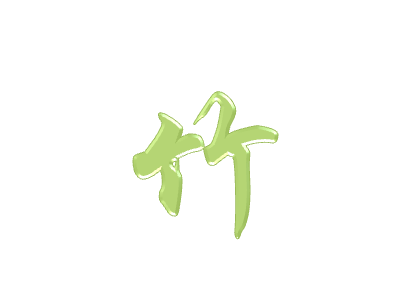 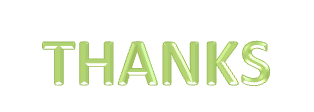